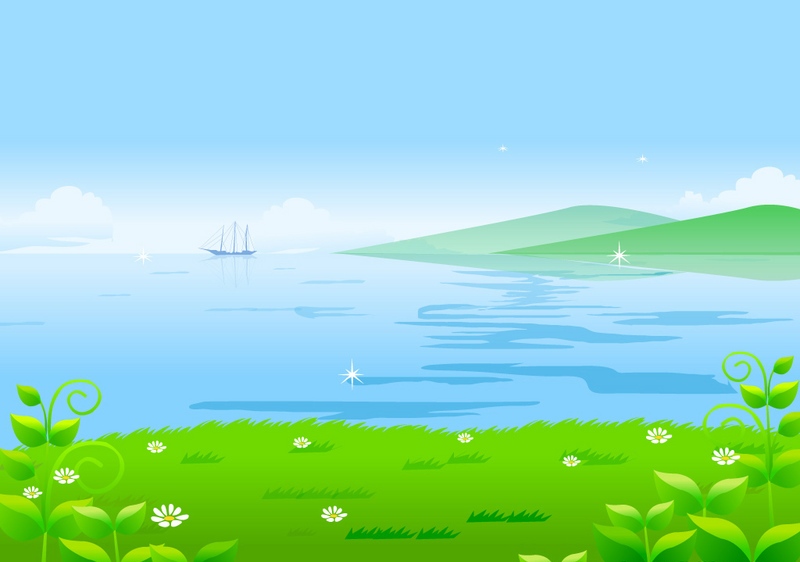 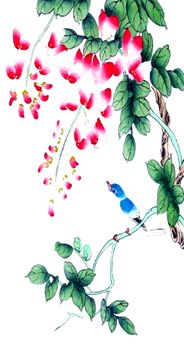 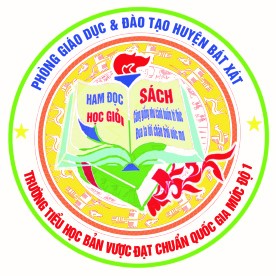 PHÒNG GIÁO DỤC VÀ ĐÀO TẠO BÁT XÁTTRƯỜNG TIỂU HỌC BẢN VƯỢC
TIẾNG VIỆT lớp 2
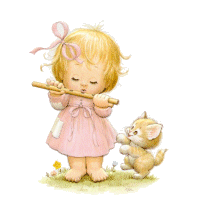 Giáo viên: Trần Thị Thanh
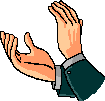 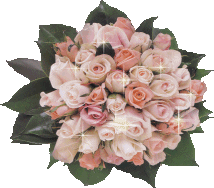 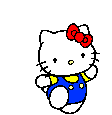 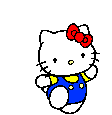 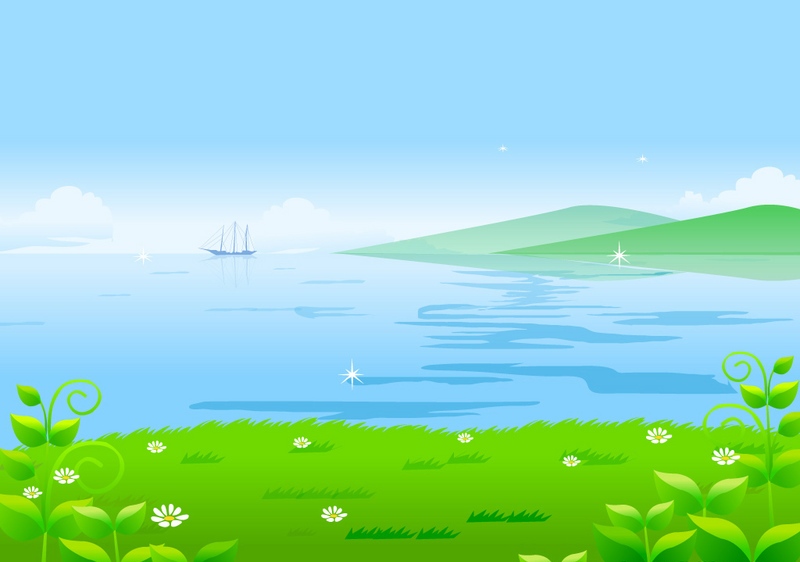 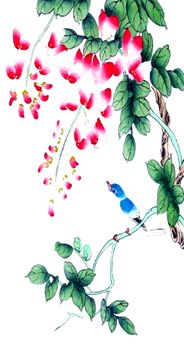 Khởi động
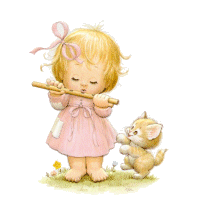 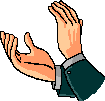 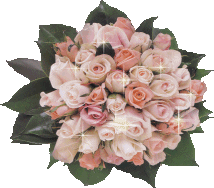 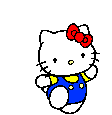 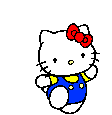 Thứ Tư ngày 2 tháng 3 năm 2022
Tiếng Việt ( Tập đọc)
Bài 17: Những cách chào độc đáo ( Tiết 2)
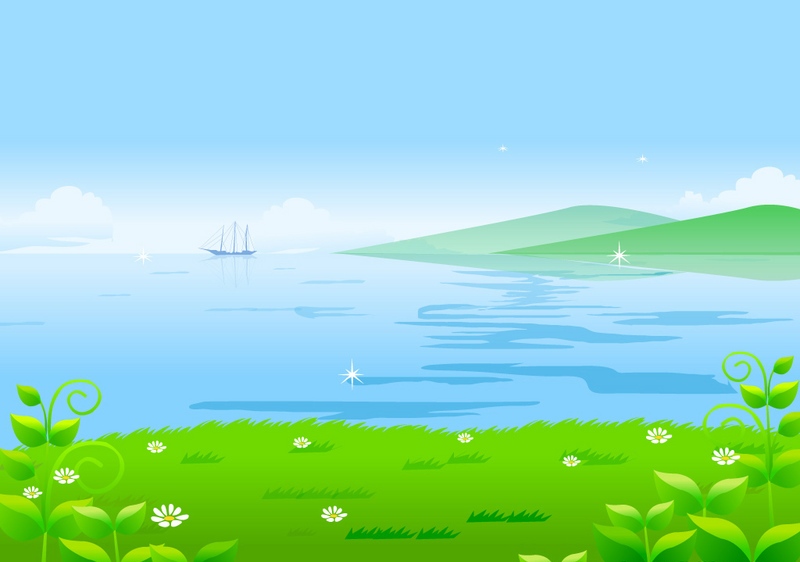 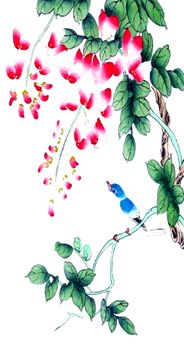 Trả lời câu hỏi
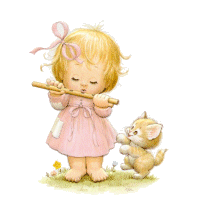 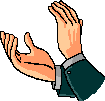 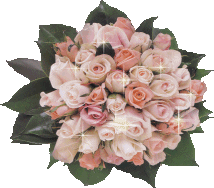 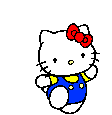 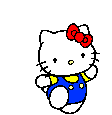 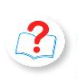 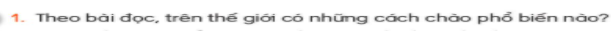 Bắt tay, vẫy tay, cúi chào là cách chào phổ biến trên thế giới.
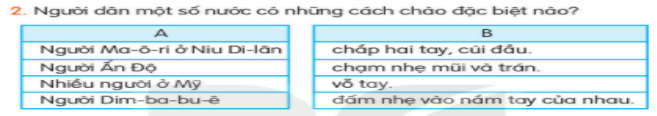 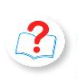 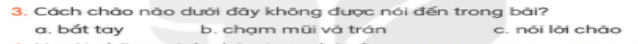 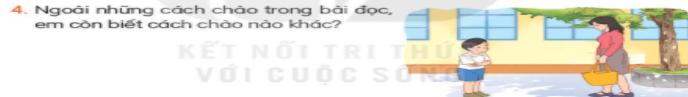 * Bài tập đọc cho em biết điều gì?
* Sau bài đọc chúng ta rút ra bài học gì?
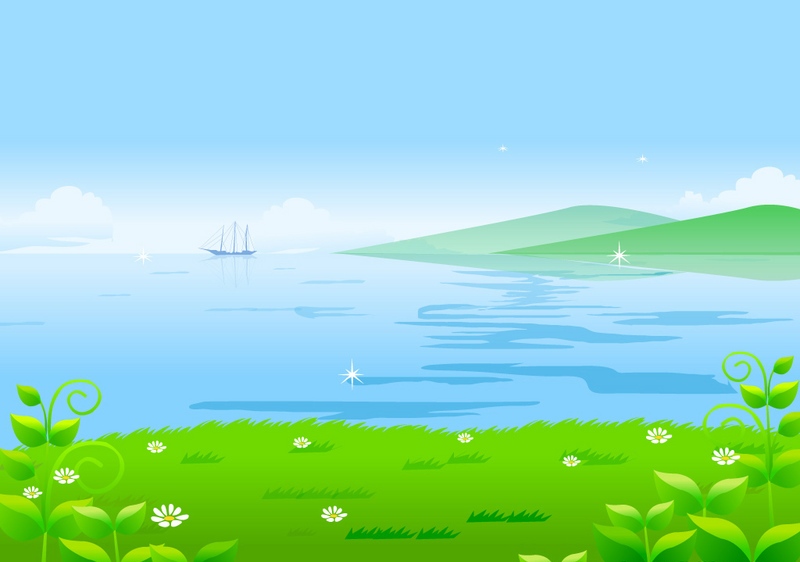 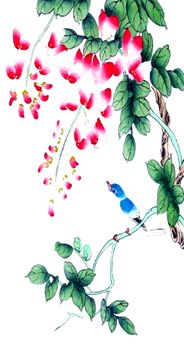 Luyện đọc lại
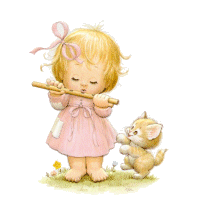 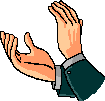 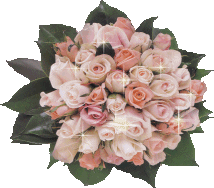 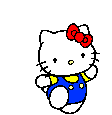 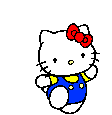 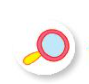 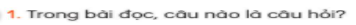 Còn em, em chào bạn bằng cách nào?
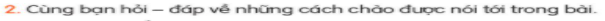 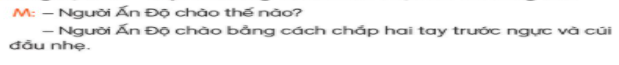 Người Việt Nam mình thường chào nhau thế nào?
Người Việt Nam mình thường nói lời chào, bắt tay, vỗ vai…
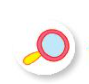 * Chúng ta thường nói lời chào khi nào?
Khi nói lời chào phải thể hiện được thái độ như thế nào?
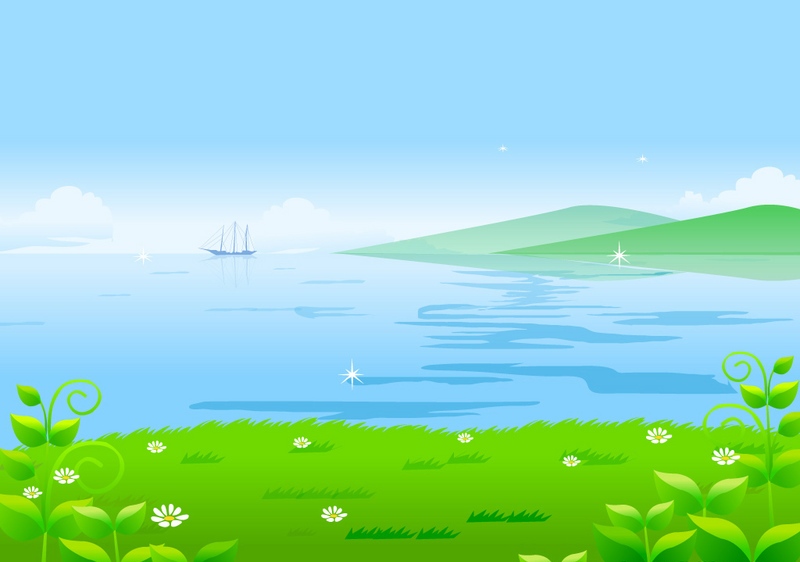 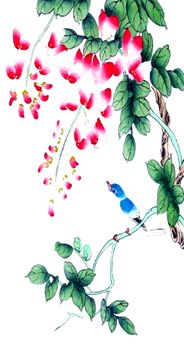 Củng cố
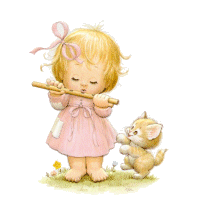 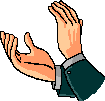 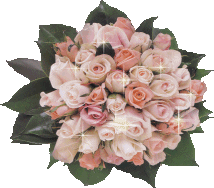 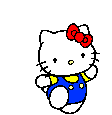 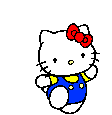 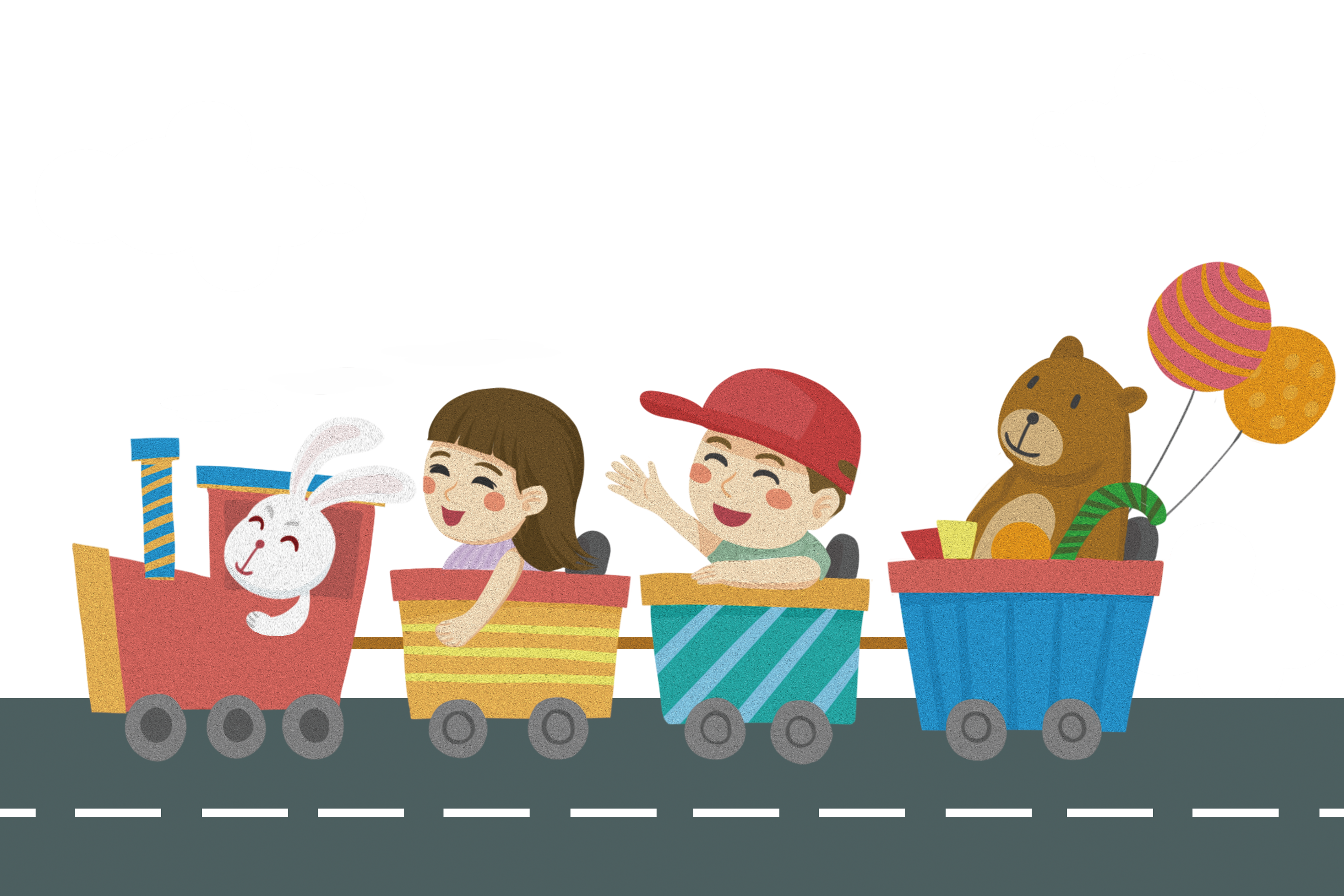 CHÀO TẠM BIỆT